Jefferson Lab 
Hugh Montgomery
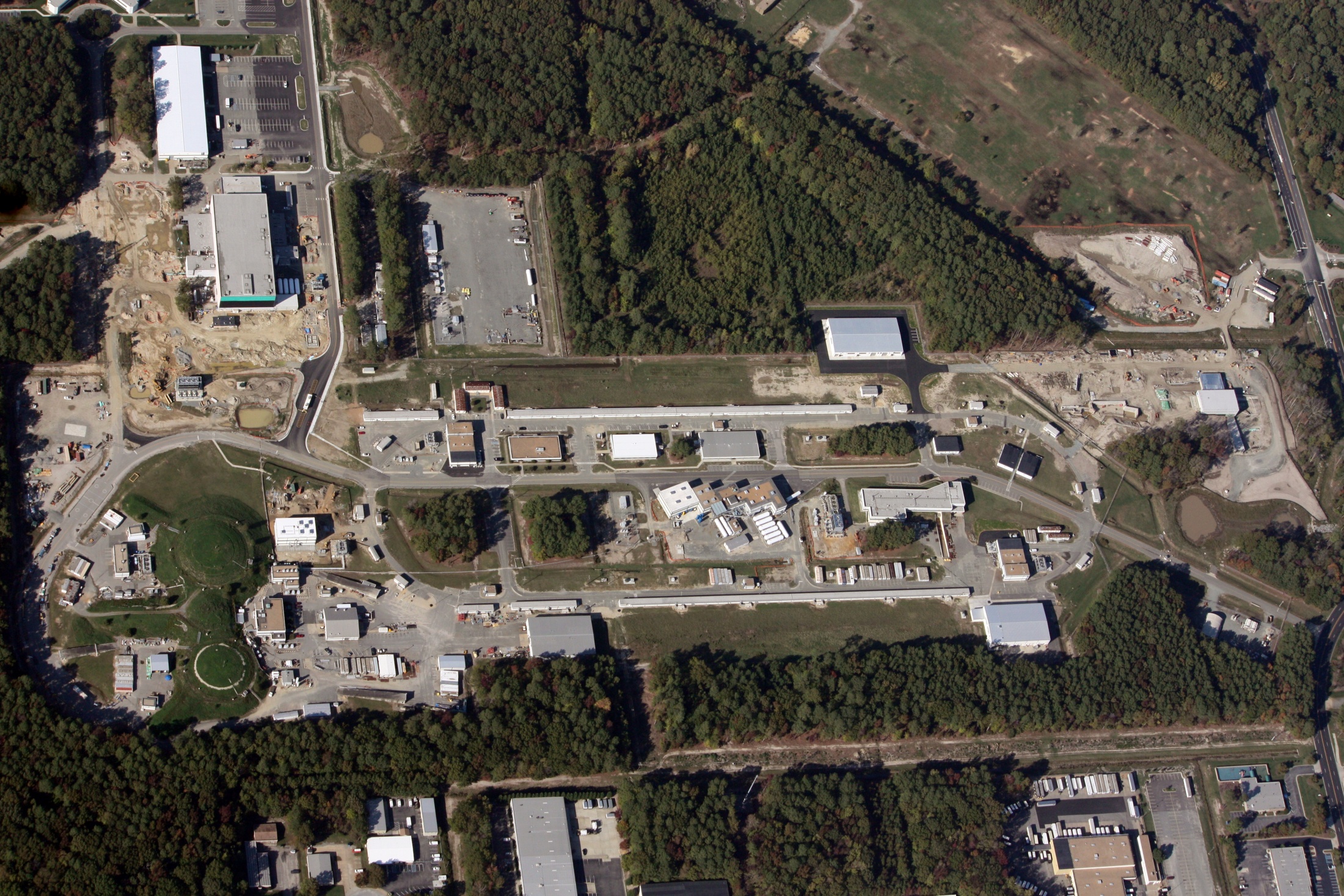 SOLID Collaboration Meeting
June 2, 2011
Experimental Nuclear Physics Program
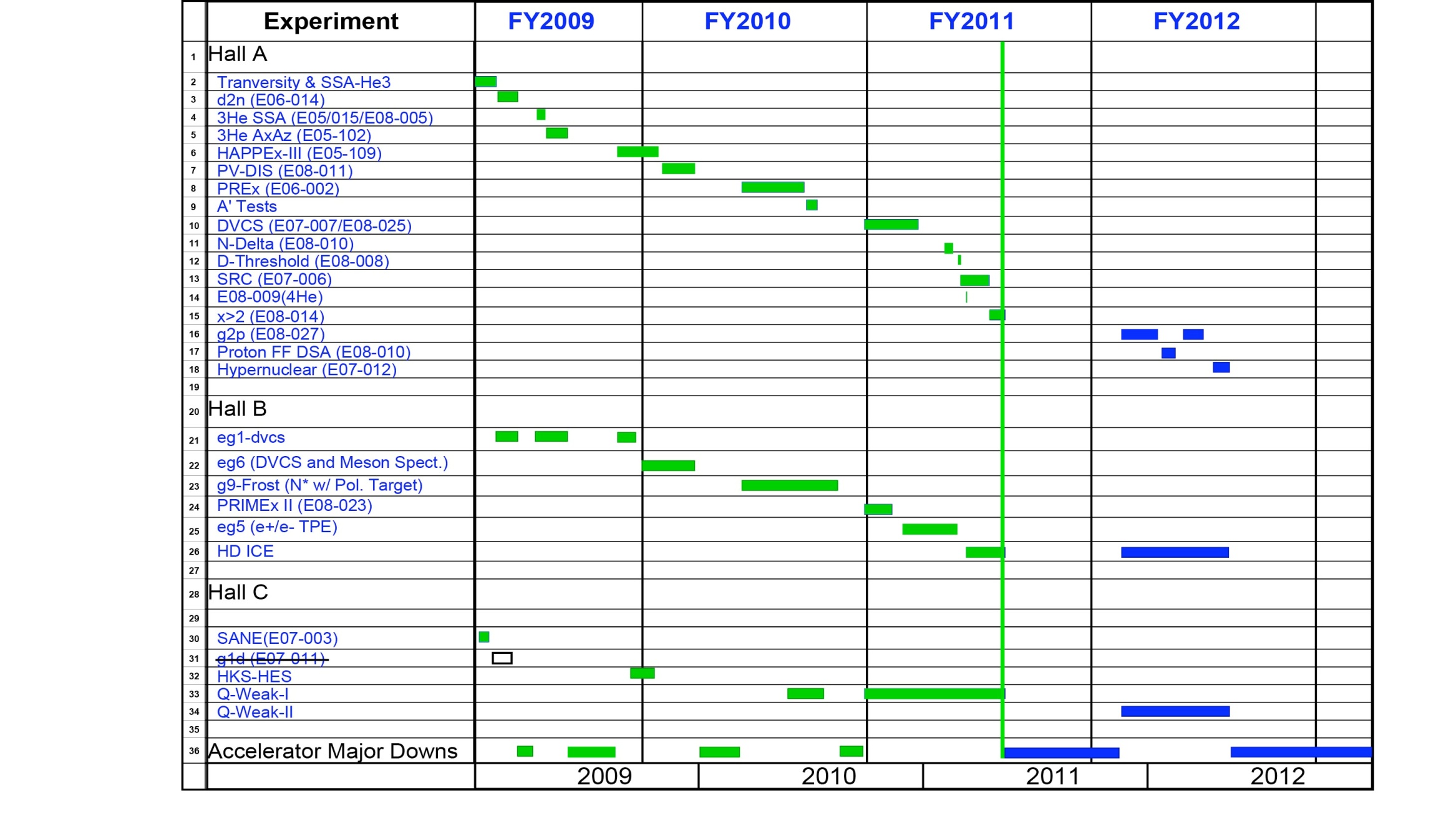 X
Theoretical and Computational Physics
Strongly coupled to local universities through joint appointments which support 50% of effort
Strongly coupled to Jefferson Lab experimental program
Radiative Corrections
Excited Baryon Analysis Center
Imaging of the nucleon
Lattice Gauge calculations of QCD
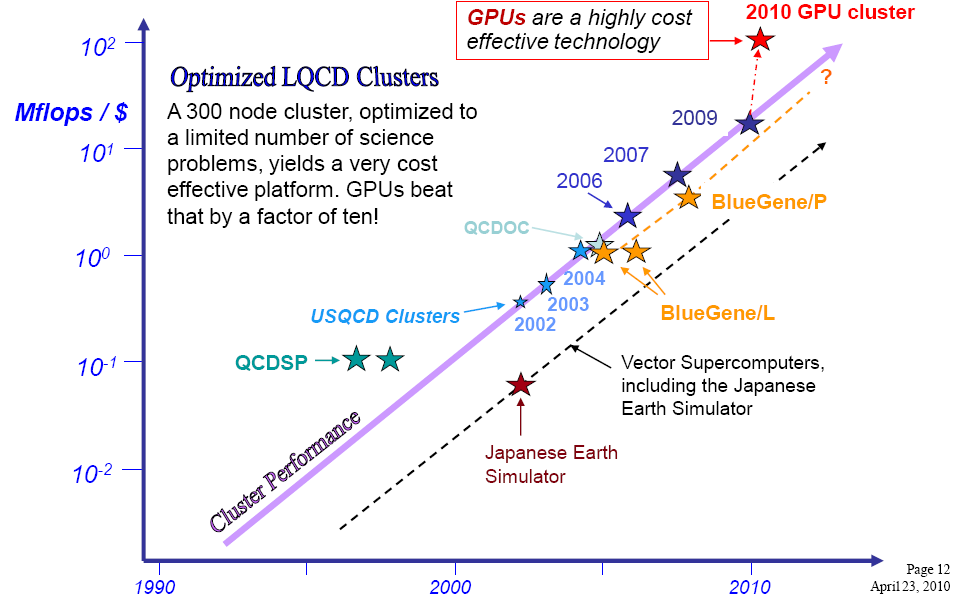 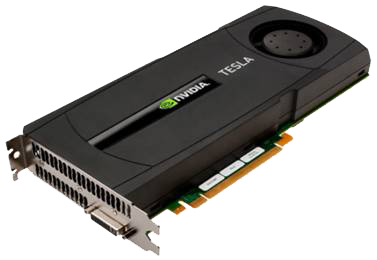 12 GeV Upgrade Project
New Hall
Add 5 cryomodules
20 cryomodules
Add arc
20 cryomodules
Add 5 cryomodules
Enhanced capabilities
in existing Halls
Upgrade arc magnets 
and supplies
CHL upgrade
Maintain capability to deliver lower pass beam energies: 
2.2, 4.4, 6.6….
Scope of the project includes: 
Doubling the accelerator beam energy
New experimental Hall and beamline
Upgrades to existing Experimental Halls
12 GeV Upgrade Schedule
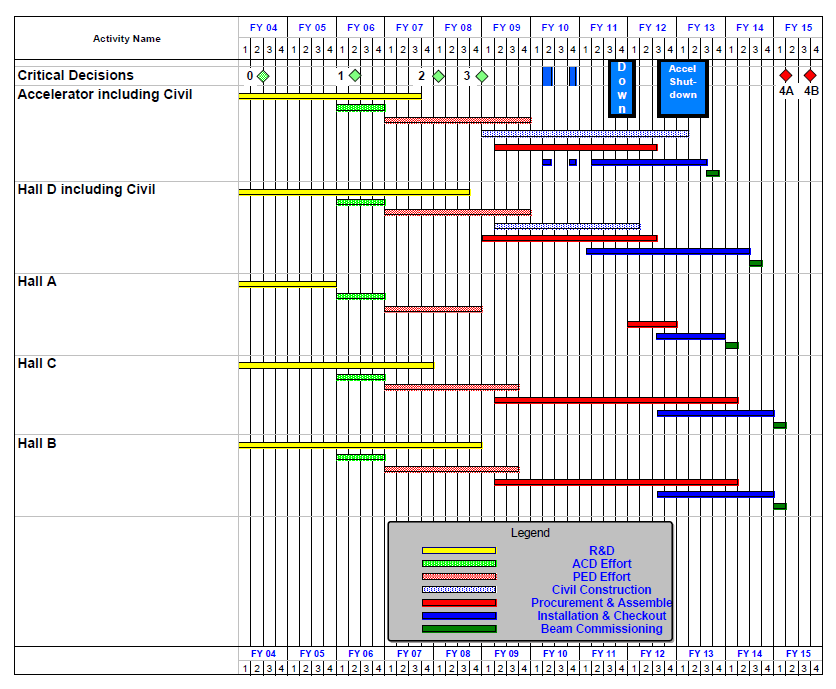 Two short parasitic installation 
     periods in FY10

6-month installation
     May – Oct 2011

12-month installation
     May 2012 – May 2013

Hall A commissioning start
     October 2013

Hall D commissioning start
     April 2014

Halls B/C commissioning start
     October 2014

Project Completion
     June 2015
Hall D Status – Dec. 2010
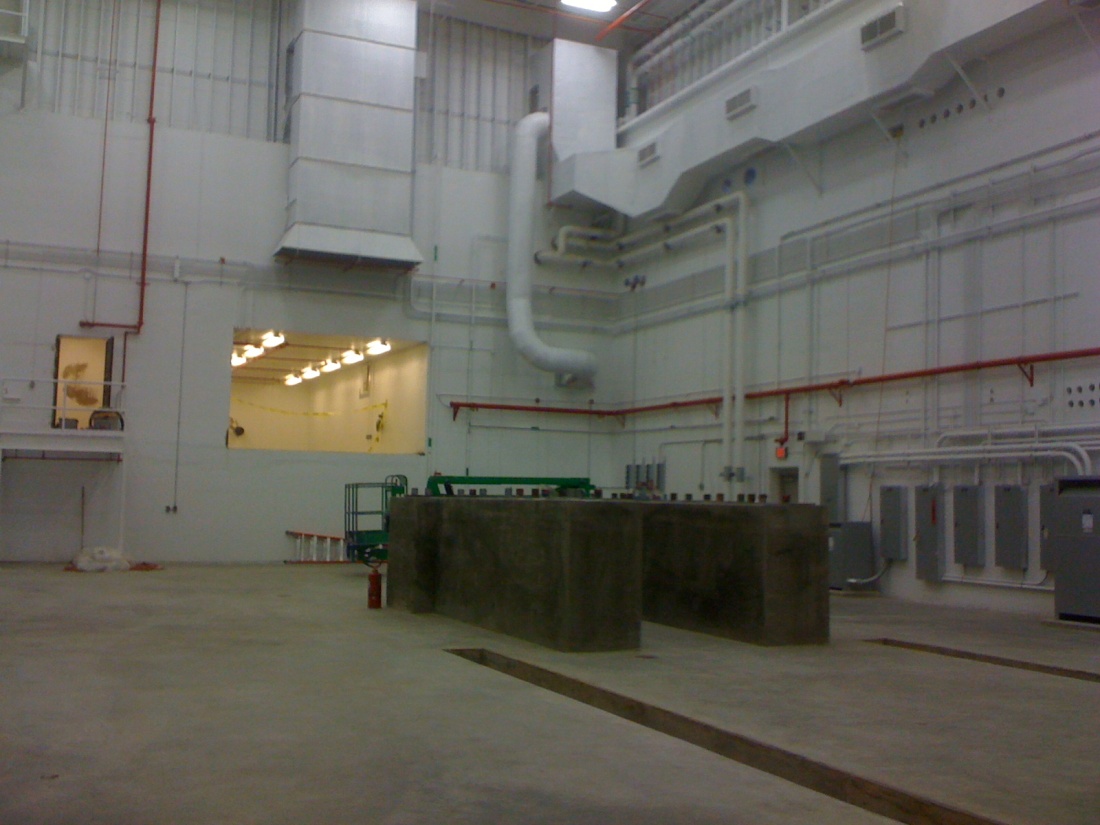 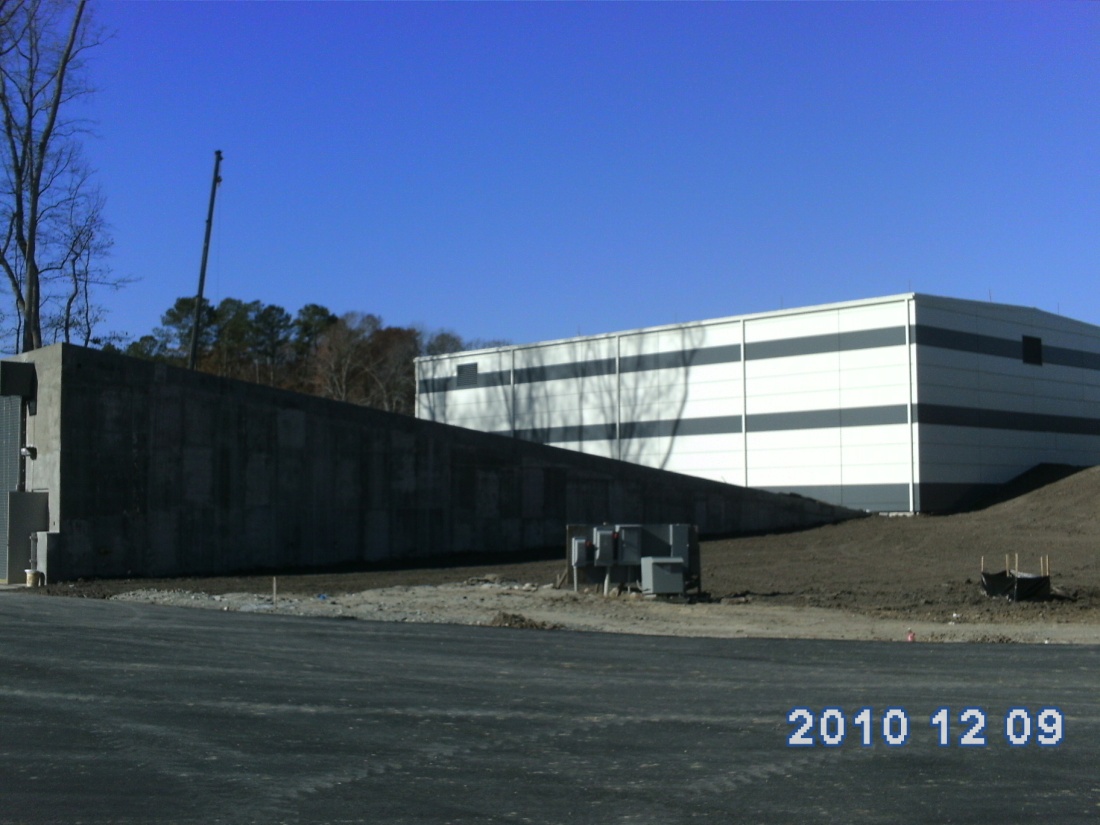 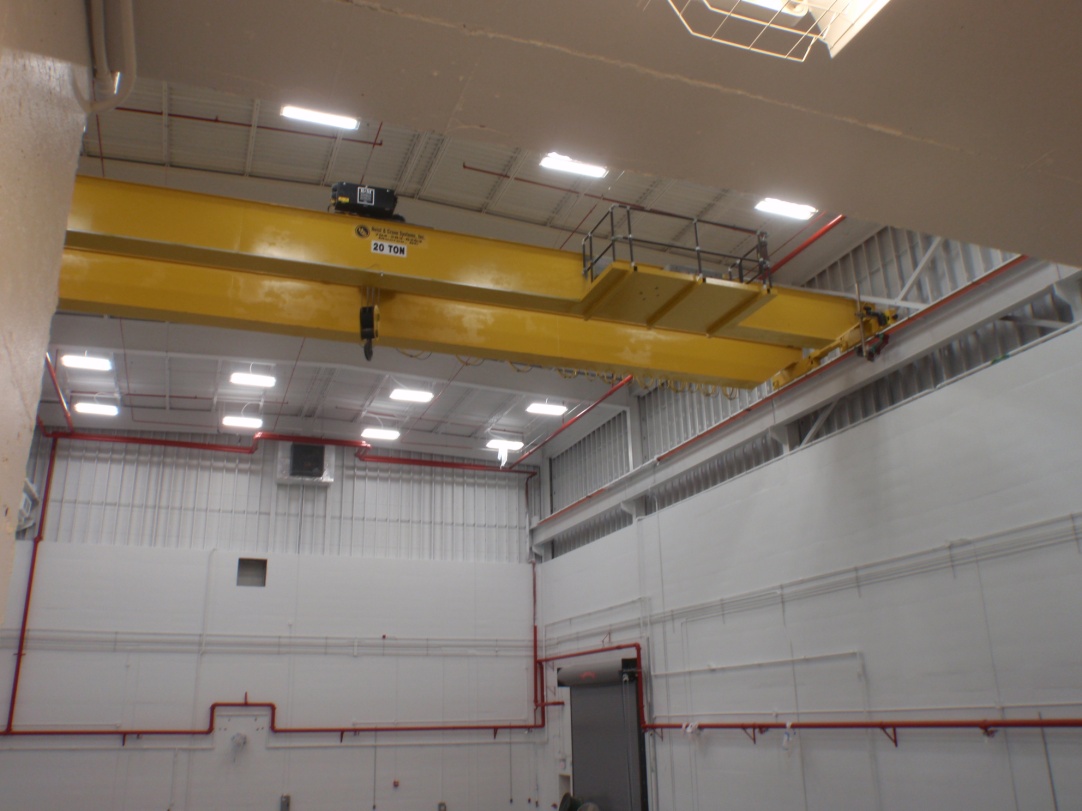 Ready For Equipment (RFE)
Dec. 28, 2010
6
Jefferson Lab 12 GeV Upgrade
An exciting scientific opportunity 

Explore the physical origins of quark confinement (GlueX)
New access to the spin and flavor structure of the proton and neutron
Reveal the quark/gluon structure of nuclei
Potential new physics through high precision tests of the Standard Model

Strong User community involvement
 
NSF MRI and NSERC funding to universities for detector elements 
Strong international collaborations and contributions
> 32 PAC-approved experiments – ranking in progress

Accel-Civil-Physics scope leverages the existing facility

Construction is well underway!
[Speaker Notes: Upgrade Project Status]
Electron Ion Collider at Jefferson Lab Site
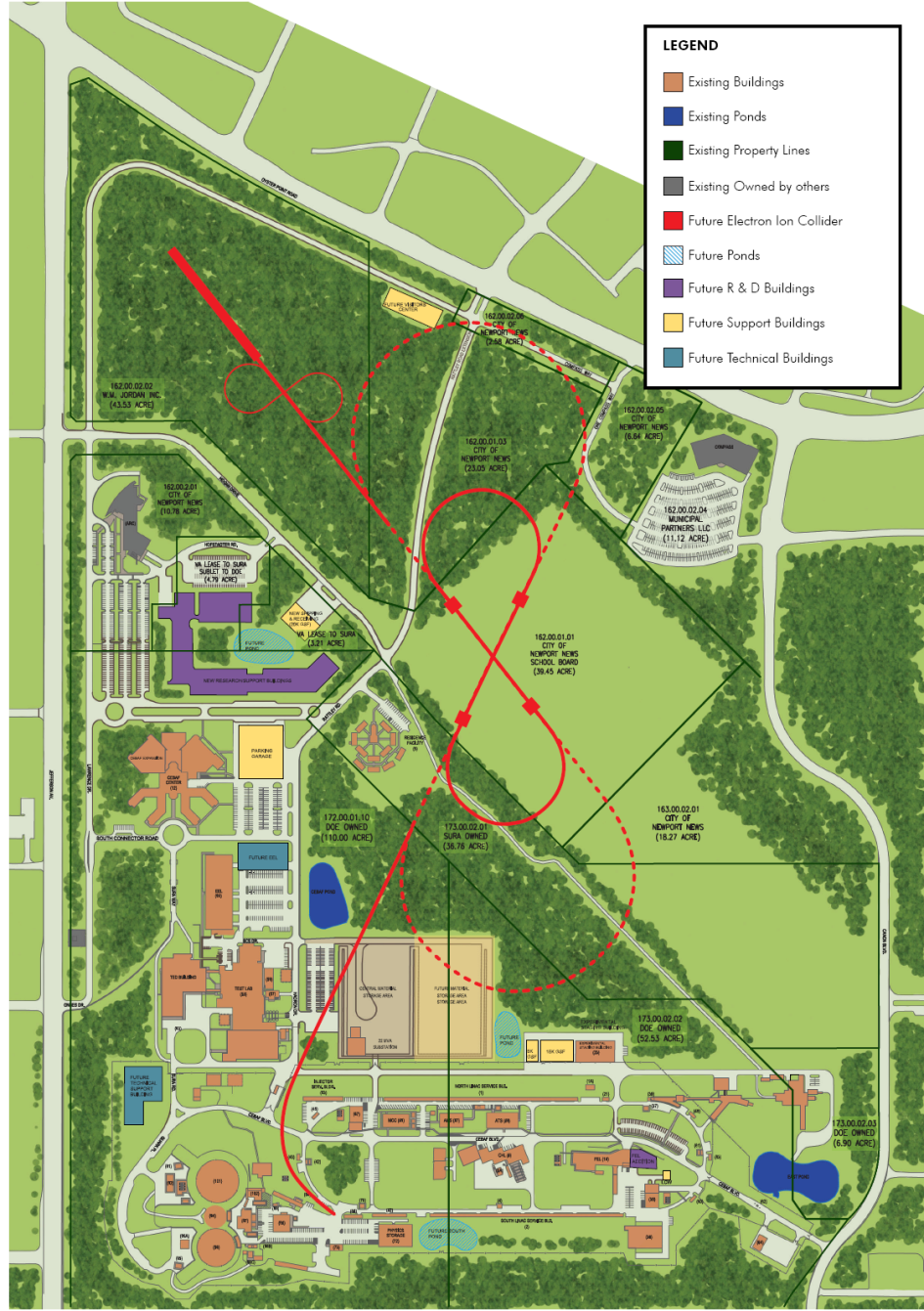 Electron Ion Collider Realization Imagined
Infrastructure Construction
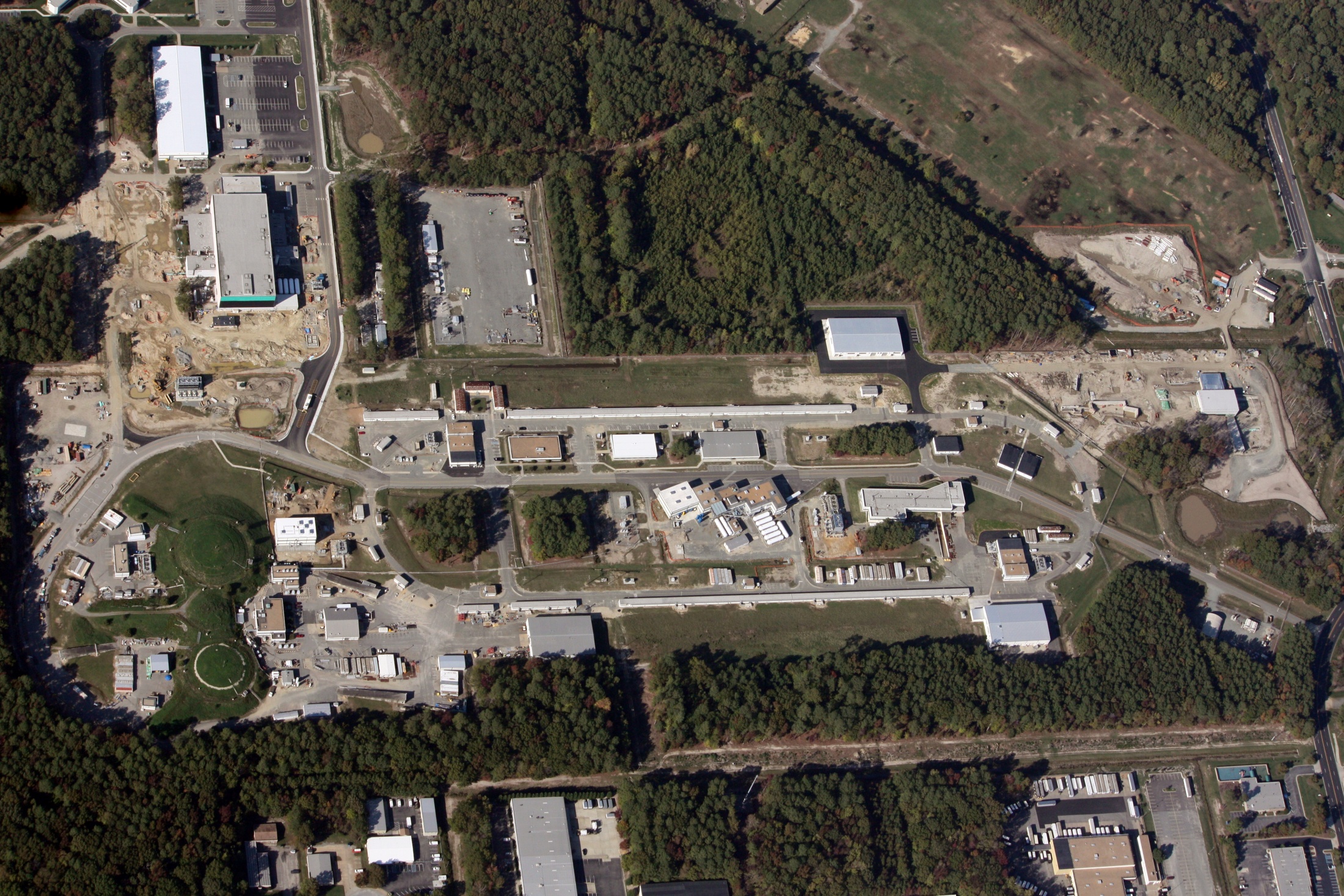 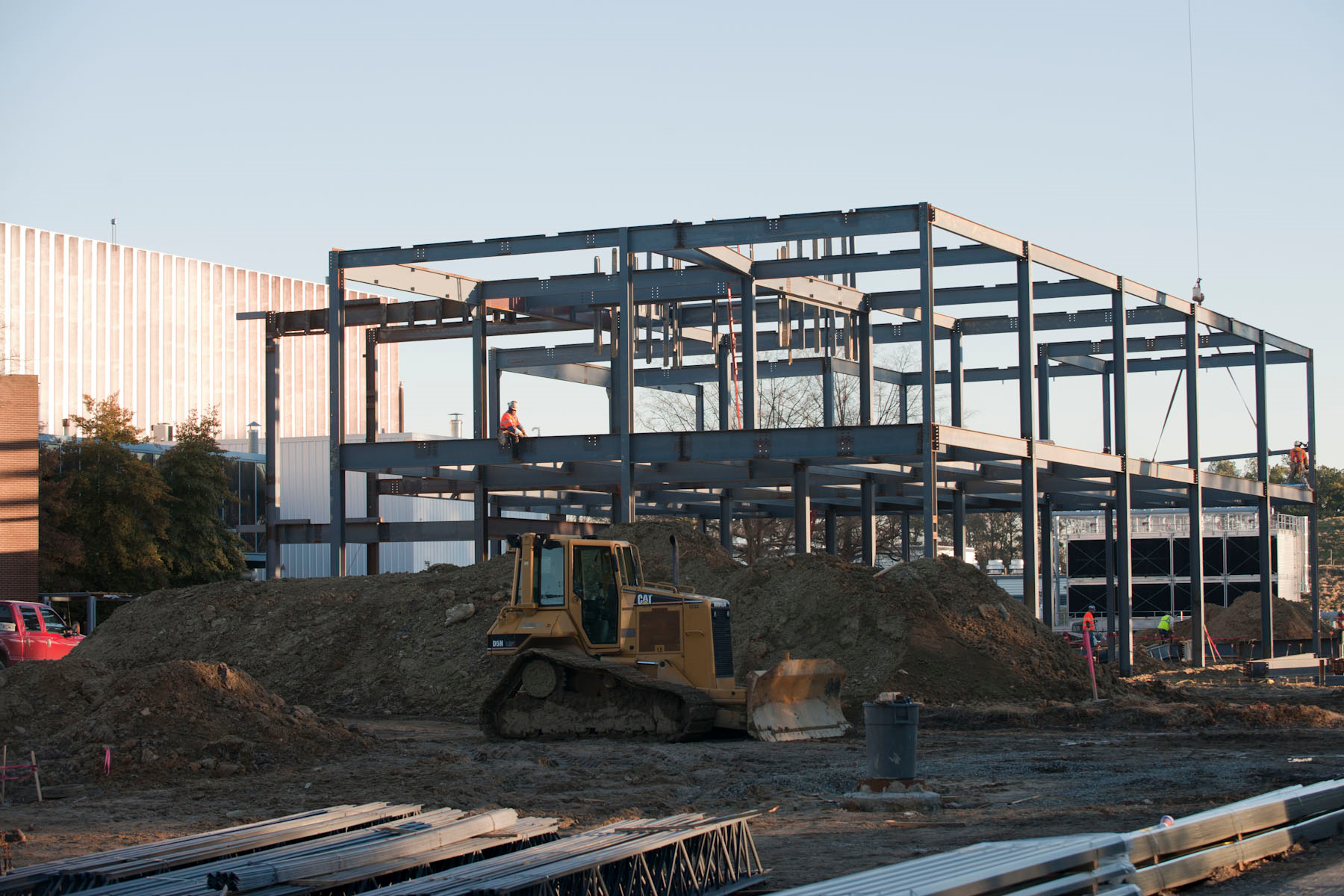 Superconducting electron accelerator provides 100% duty factor beams of unprecedented quality, with high polarization at energies up to 6 GeV.
Jefferson Lab